παχυσαρκια
«Τρώω για να ζω και δεν ζω για να τρώω»
παχυσαρκια
Παχυσαρκία είναι η πάθηση που προκαλείται από υπερβολική συσσώρευση λίπους στο σώμα. Έχει δυσμενείς επιπτώσεις στην υγεία, οδηγώντας σε μείωση του προσδόκιμου ζωής και/ή αυξημένα προβλήματα υγείας.  Ως παχύσαρκοι χαρακτηρίζονται τα άτομα που ο δείκτης μάζας- σώματος (ΔΜΣ) –μια μέτρηση που λαμβάνεται, διαιρώντας το βάρος ενός ατόμου σε κιλά, με το τετράγωνο του ύψους του σε μέτρα- ξεπερνά τα 30  kg/m2.
ΔΜΣ(ΒΜΙ- BODY MASS INTEX)= ΒΑΡΟΣ(kgr)/υψοσ² (μ²)δμσ:18,5-24,99= ιδανικο βαροσδμσ: 25-29,99=υπερβαροιδμσ: 30-35= παχυσαρκοι δμσ: 35 και πανω= σοβαρα παχυσαρκοι
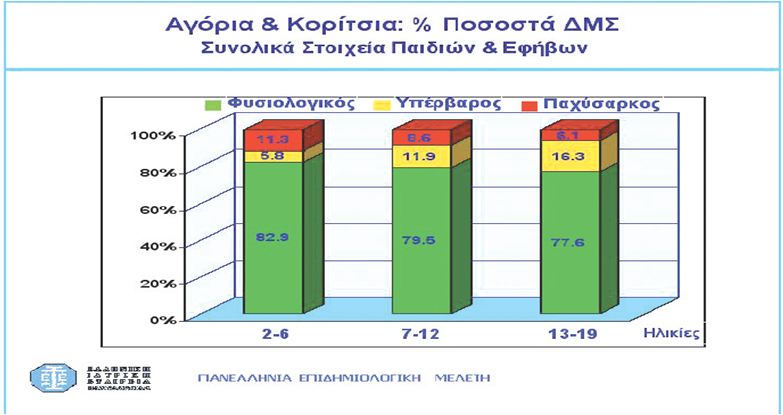 Στην Ελλάδα, σύμφωνα με την πολύ πρόσφατη πανελλήνια επιδημιολογική μελέτη που διενήργησε η Ελληνική Ιατρική Εταιρεία Παχυσαρκίας και στην οποία μελετήθηκαν 18.045 παιδιά και έφηβοι σε ολόκληρη την Επικράτεια, δεν φαίνεται να υπάρχει ιδιαίτερο πρόβλημα παχυσαρκίας. Ανησυχητικό όμως είναι το γεγονός του αυξημένου επιπολασμού (συχνότητας) των υπέρβαρων παιδιών και εφήβων.
Eρευνα στο σχολειο:Η ΣΤΑΣΗ ΤΩΝ ΕΦΗΒΩΝ ΑΠΕΝΑΝΤΙ ΣΤΗ ΔΙΑΤΡΟΦΗ & ΤΗΝ ΠΑΧΥΣΑΡΚΙΑ
Μετά από έρευνα που έγινε με ερωτηματολόγιο  στο μαθητικό πληθυσμό του σχολείου μας(ηλικίες16-18 ετών) προέκυψαν τα εξής ευρήματα:
Φαίνεται ότι τους εφήβους απασχολεί ιδιαίτερα το σωματικό τους βάρος εφόσον το 70% δήλωσαν ότι έχουν ζυγαριά στο σπίτι.
Όμως το 80% δηλώνει ότι ζυγίζεται σπάνια.Όλοι οι μαθητές απάντησαν ότι τρώνε όταν πεινούν,ενώ το 80%προτιμά το σπιτικό φαγητό από το φαγητό των ταχυφαγείων.Λίγοι όμως ενδιαφέρονται (ποσοστό 30%)για τη σύσταση και τη χώρα προέλευσης των προϊόντων διατροφής που αγοράζουν.Επίσης η πλειοψηφία των μαθητών δε φαίνεται να προσέχει ιδιαίτερα τις θερμίδες που προσλαμβάνει καθημερινά.Το 80%καταναλώνει καθημερινά φρούτα και σαλάτες και όλοι γνωρίζουν τη σημασία της γυμναστικής για την υγεία τους.Όσον αφορά τη στάση των μαθητών απέναντι στην παχυσαρκία όλοι θεωρούν ότι είναι πρόβλημα υγείας.Το 70%μάλιστα,πιστεύει ότι αποτελεί αισθητικό μειονέκτημα καθώς επίσης ότι ένα υπέρβαρο άτομο αντιμετωπίζει τον κοινωνικό αποκλεισμό.
Aitia  παχυσαρκιασ
Ο τρόπος ζωής:
Η καθιστική ζωή σε συνδυασμό με την κακή διατροφή είναι η κύρια αιτία της παχυσαρκίας στο δυτικό κόσμο. Παρά το γεγονός ότι το μορφωτικό επίπεδο έχει διεθνώς ανέβει και οι πληροφορίες για τη σωστή διατροφή βρίσκονται παντού γύρω μας, φαίνεται ότι τρώμε πολύ, γρήγορα και κακής ποιότητας τροφή. Παράλληλα, ασκούμαστε όλο και λιγότερο, κοιμόμαστε λιγότερο, παίρνουμε περισσότερα φάρμακα και απομακρυνόμαστε από τα πρότυπα της υγιεινής ζωής.
Aitia  παχυσαρκιασ
Η κληρονομικότητα:
Επιστημονικές μελέτες δείχνουν πως στον έλεγχο της πρόσληψης βάρους εμπλέκονται διάφορα γονίδια, επιδρώντας σε σωρεία παραμέτρων, όπως η όρεξη, ο βασικός μεταβολισμός, η κατανομή λίπους, οι διατροφικές προτιμήσεις, η επιθυμία για άσκηση, κτλ. Αξίζει να αναφερθεί πως υπάρχουν και ορισμένα σπάνια κληρονομούμενα σύνδρομα που σχετίζονται με αδυναμία ελέγχου του σωματικού βάρους και την ανάπτυξη παχυσαρκίας. Παράδειγμα τέτοιου συνδρόμου συνιστά το σύνδρομο Prader-Willi
Aitia  παχυσαρκιασ
Η παχυσαρκία ως αποτέλεσμα άλλων νόσων:
Υπάρχουν περιπτώσεις κατά τις οποίες ορισμένες ασθένειες, ή και φάρμακα μπορεί να προδιαθέτουν σε παχυσαρκία. Παραδείγματα τέτοιων περιπτώσεων αποτελούν ο υποθυρεοειδισμός, το σύνδρομο Cushing, ή και κάποιες άλλες σπάνιες ορμονικές διαταραχές. Φυσικά, ασθένειες της ψυχικής σφαίρας όπως η βουλιμία, οι διαταραχές λήψης τροφής και υποχονδριακή υπερφαγία οδηγούν επίσης σε παχυσαρκία. Από φαρμακευτικές ουσίες ενοχοποιούνται τα στεροειδή (κορτιζόνη), τα αντιψυχωσικά φάρμακα και ορισμένες θεραπείες υπογονιμότητας.
Ψυχολογικεσ επιπτωσεισ
Ψυχολογικεσ επιπτωσεισ
Τα παχύσαρκα άτομα είναι πιο πιθανό να έχουν κατάθλιψη και άγχος: Οι άνδρες και οι γυναίκες με πρόβλημα βάρους είναι συνήθως λιγότερο δραστήριοι, όχι φυσικά επειδή έχουν πάντα κάποια δυσκολία στη μετακίνησή τους, αλλά επειδή αισθάνονται αμηχανία και νιώθουν ότι δεν μπορούν να τα καταφέρουν ή κουράζονται ευκολότερα. Οι περισσότεροι από αυτούς δεν αισθάνονται άνετα όταν περπατούν ασκούνται ή εμφανίζονται με λίγα ρούχα ή μαγιώ μπροστά σε άλλους, λόγω του σχήματος και του μεγέθους του σώματος τους. Αυτή η αίσθηση τους περιορίζει συχνά στο σπίτι, περιορίζει την κοινωνικότητά τους και τους δημιουργεί έντονο αίσθημα κατάθλιψης.
Κοινωνικεσ επιπτωσεισ
Οι κοινωνικές επιπτώσεις της παχυσαρκίας είναι σοβαρές και περιλαμβάνουν περιορισμό στην κινητικότητα, την εξεύρεση εργασίας, απομόνωση, αποφυγή σχέσεων και κοινωνικό στιγματισμό. Το κοινωνικό στίγμα, ξεχωρίζει τα παχύσαρκα άτομα από το υπόλοιπο κοινωνικό σύνολο, αναπτύσσει μια υποψία ότι οι άλλοι τους σχολιάζουν αρνητικά, και έτσι αρχίζουν να αποφεύγουν τον πολύ κόσμο και να απομονώνονται.
ΕΠΙΠΤΩΣΕΙΣ παχυσαρκιασ      στην εφηβικη ηλικια
Ψυχολογικά και κοινωνικά προβλήματα: • Χαμηλή αυτοεκτίμηση • Αρνητική εικόνα σώματος • Κατάθλιψη • Στιγματισμός • Περιθωριοποίηση • Κοινωνικός αποκλεισμός • Πειράγματα και εκφοβισμός
Σωματικά Προβλήματα:• Υψηλή αρτηριακή πίεση• Υψηλή χοληστερόλη• Διαταραγμένη ανοχή στη γλυκόζη & αντίσταση στην ινσουλίνη• Διαβήτης τύπου ΙΙ • Άπνοια ύπνου • Άσθμα • Πόνους στις αρθρώσεις • Μυοσκελετικά προβλήματα • Χολολιθίαση (πέτρες στη χολή) • Γαστροοισοφαγική παλινδρόμηση (π.χ. καούρες στο στομάχι) • Δερματικές παθήσεις • Διαταραχές στον έμμηνο κύκλο • Διαταραχές στην ισορροπία του σώματος
ΠΡΟΛΗΨΗ
Η πρόληψη της παχυσαρκίας γίνεται με την εφαρμογή ορισμένων πολύ απλών κανόνων υγιεινής διατροφής και τη συχνή σωματική άσκηση. Στην πραγματικότητα οι κανόνες αυτοί βοηθούν αποφασιστικά και στην πρόληψη ενός μεγάλου φάσματος χρόνιων παθήσεων.
θεραπεια
Ποια πρέπει να είναι η θεραπεία της παχυσαρκίας;
Η σωστή θεραπεία της παχυσαρκίας πρέπει να έχει σαν σκοπό την αλλαγή της σχέσης των θερμίδων που προσλαμβάνονται σε σχέση με αυτές που καταναλώνονται
Αυτό μπορεί να γίνει με: 
μείωση των προσλαμβανόμενων θερμίδων 
Μείωση ποσότητας τροφής
Αλλαγή προς πιο υγιεινή διατροφή ή
αύξηση της κατανάλωσης θερμίδων 
Άσκηση
Αλλαγή συνηθειών ζωής
Πιο σωστά συνδυάζοντας και τα δύο παραπάνω
μειωση προσλαβανομενων                      θερμιδων
Σωματικη ασκηση
Διατροφικεσ συμβουλεσ για να γλυτωσετε θερμιδεσ                                               πρωινο:
Διατροφικεσ συμβουλεσ για να γλυτωσετε θερμιδεσ                                             ζυμαρικα:
Διατροφικεσ συμβουλεσ για να γλυτωσετε θερμιδεσ                                    κρεατικα:
Διατροφικεσ συμβουλεσ για να γλυτωσετε θερμιδεσ                     γλυκα:
Διατροφικεσ συμβουλεσ για να γλυτωσετε θερμιδεσ σνακ:
Διατροφικεσ συμβουλεσ για να γλυτωσετε θερμιδεσ                                      ποτΑ:
ΠαρA τουΣ φρενHρειΣ ρυθμοYΣ που χαρακτηρIζουν την σYγχρονη εποχH, υπAρχει δυνατOτητα για υγιεινH, ποιοτικH και σωστH διατροφH,αρκεI να υπΑρξει ορθΗ  επιστημονικH ενημEρωση».
ΠΗΓΕΣ
Ευθύμιος ΚαπάνταηςMD Παθολόγος – ΔιαβητολόγοςΔιευθυντής του Τμήματος Διαβήτη – Παχυσαρκίας – Μεταβολισμούτου Νοσοκομείου Metropolitan

nefeli.lib.teicrete.gr/browse/steg/dd/2006/.../2006DIMOPOULOU.pdf